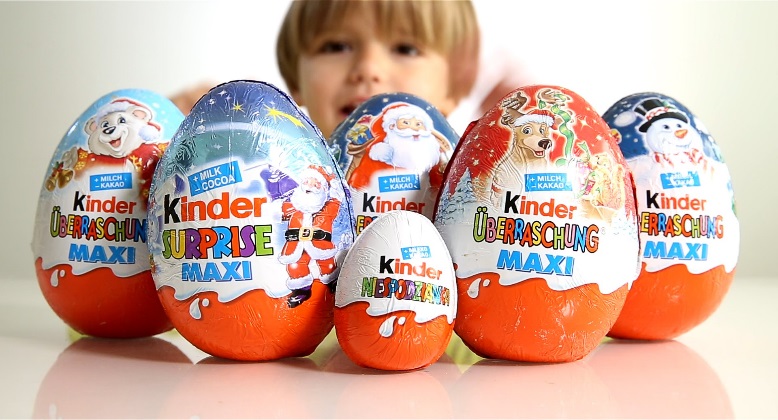 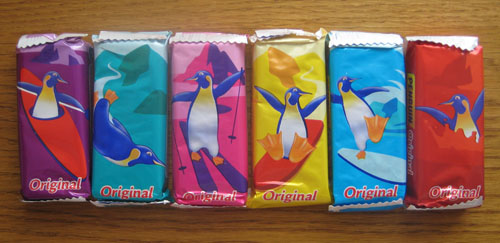 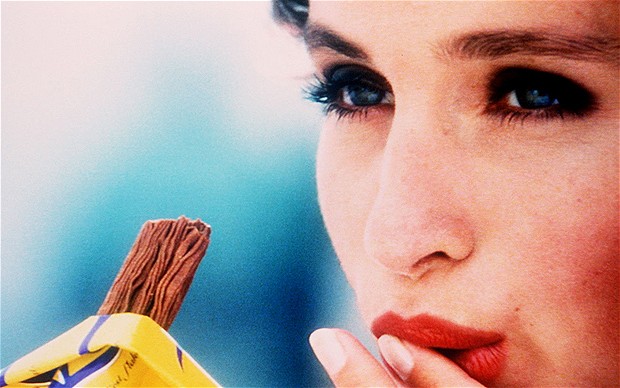 Who might buy this?
Who might buy this?
Who might buy this?
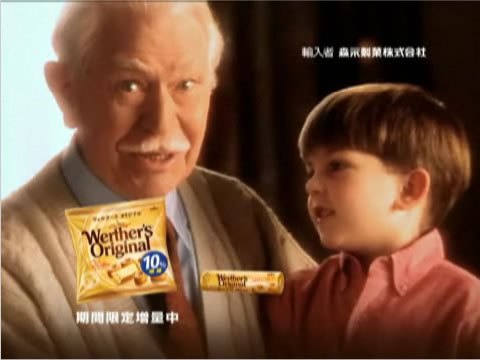 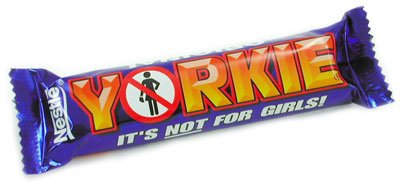 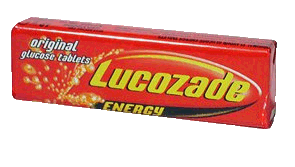 Who might buy this?
Who might buy this?
Who might buy this?
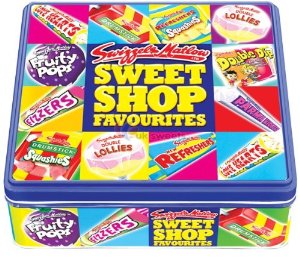 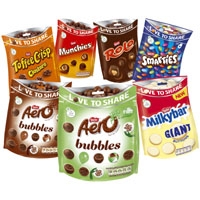 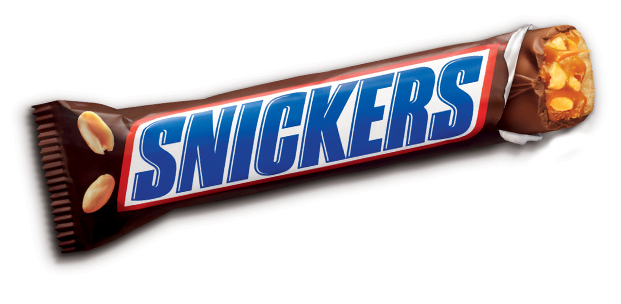 Who might buy this?
Who might buy this?
Who might buy this?